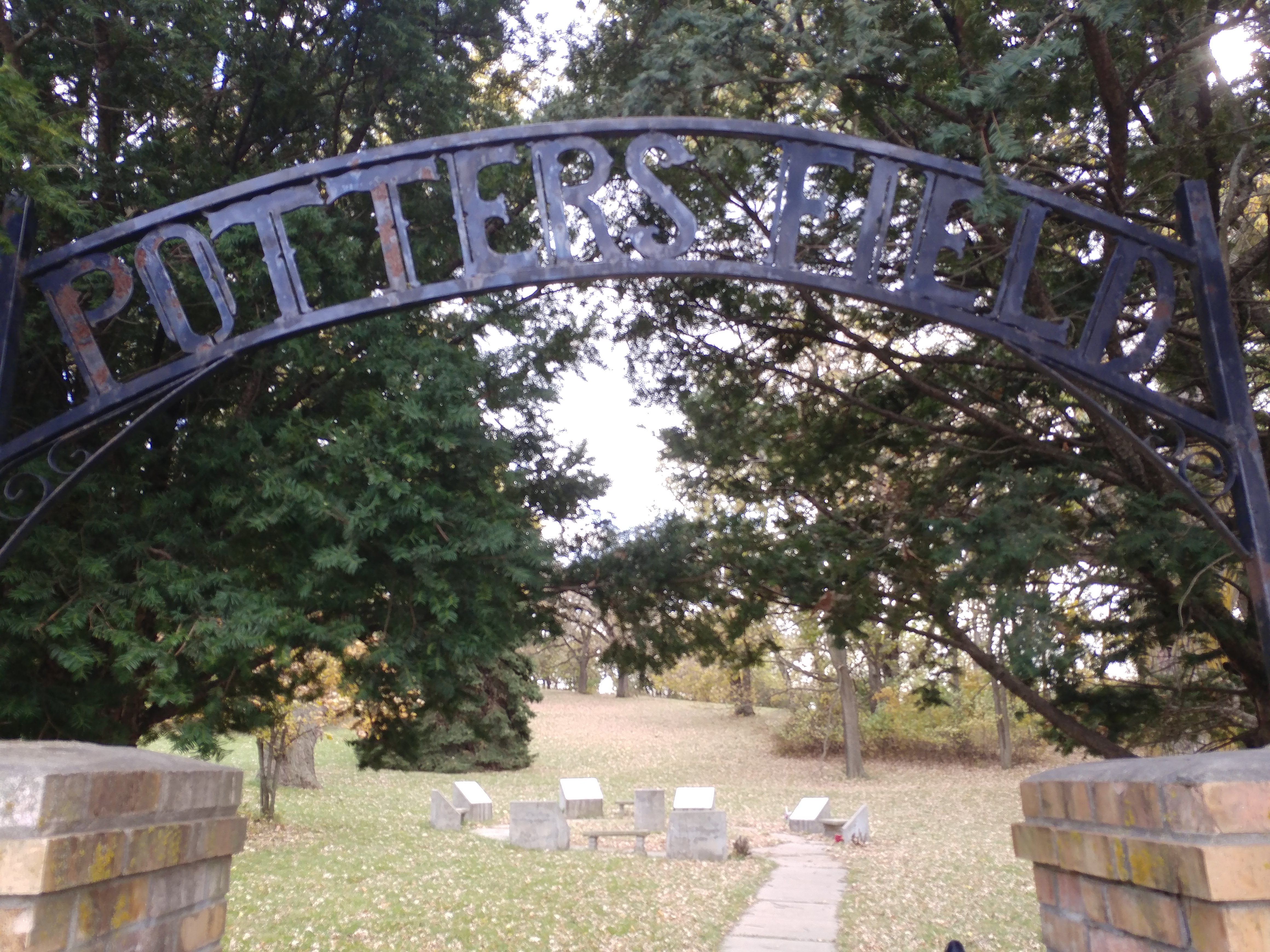 Potter's Field
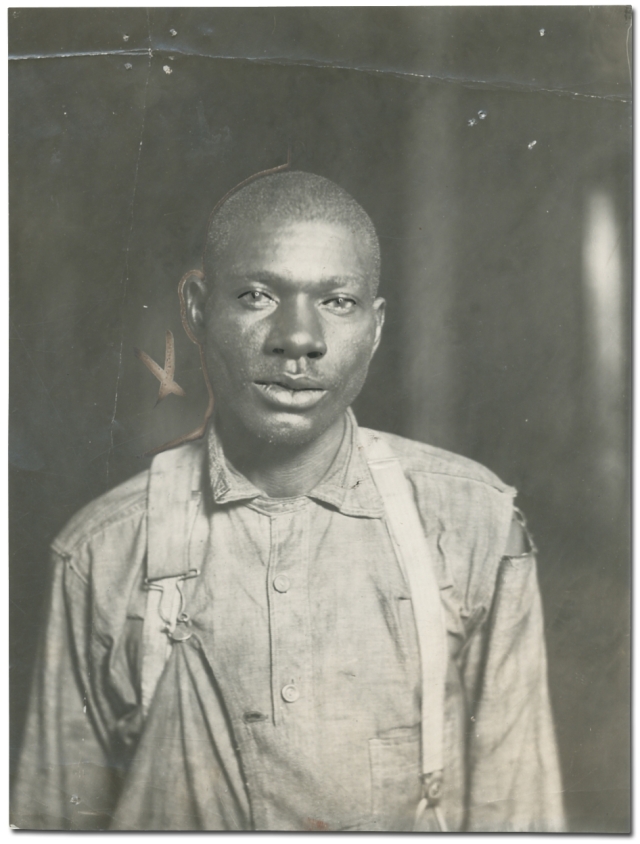 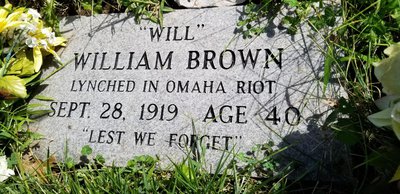 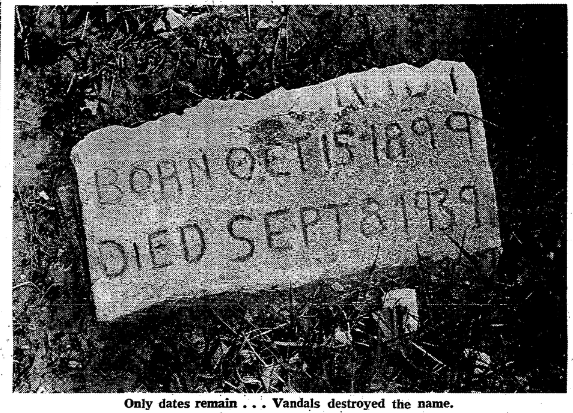 Site Significance
Why did I choose it?
Because of the nature of a Potter’s Field
Knowledge of Will Brown
I wanted to see how they portrayed and remembered those buried there
Little to no information about it from a simple google search
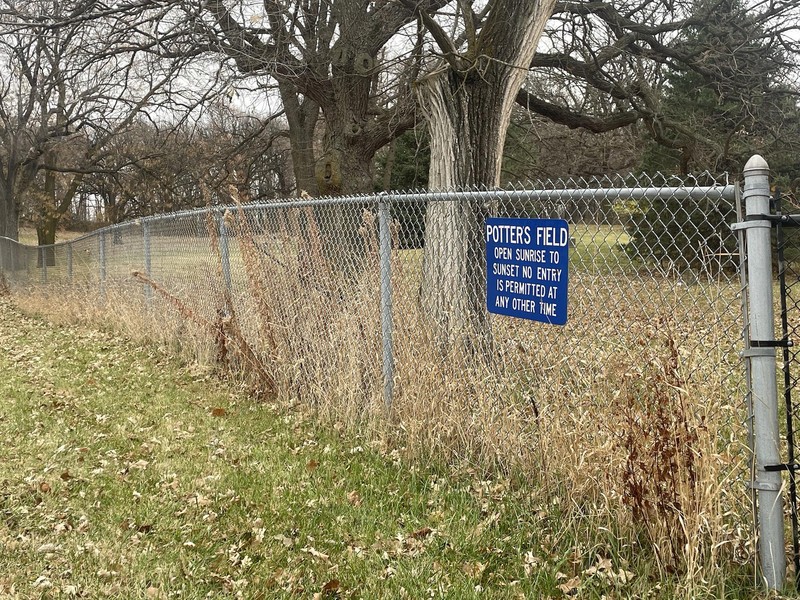 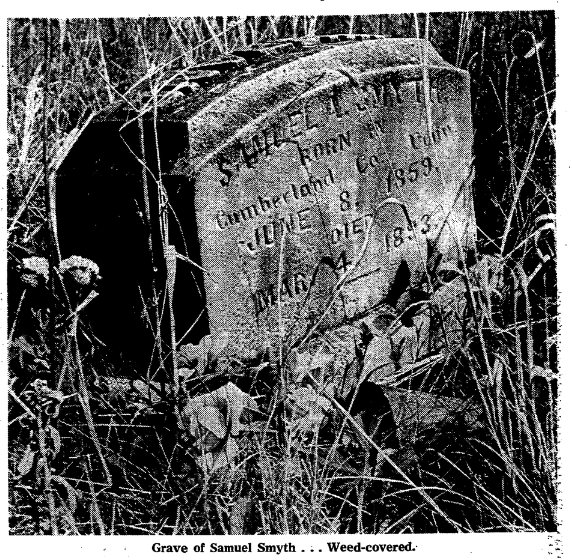 Overarching Question
What was the process to revitalize the cemetery? How did they make their decisions? How involved or supportive was the community?
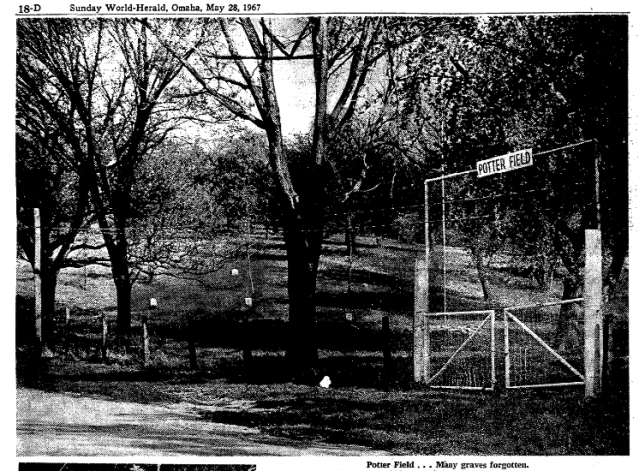 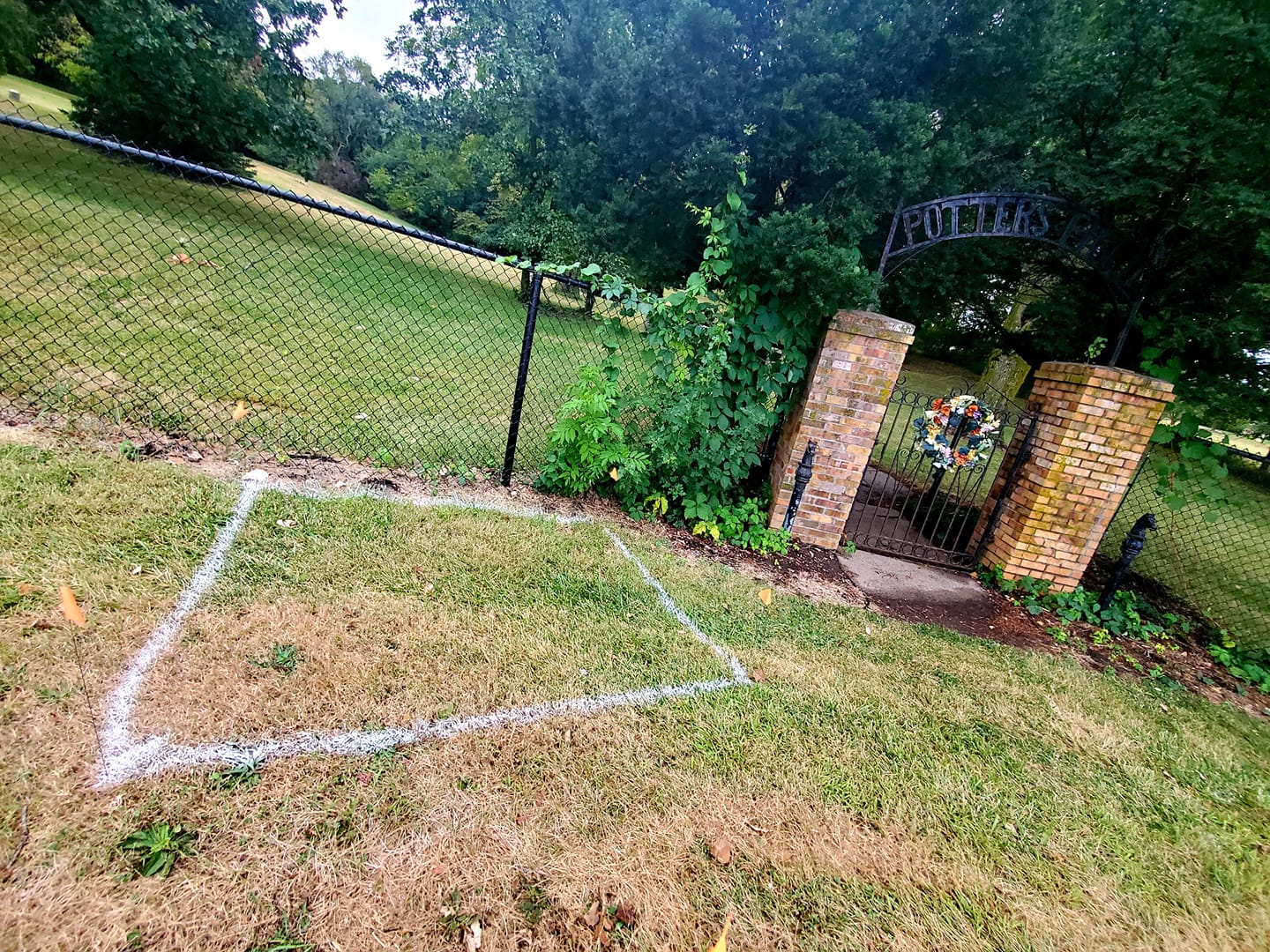 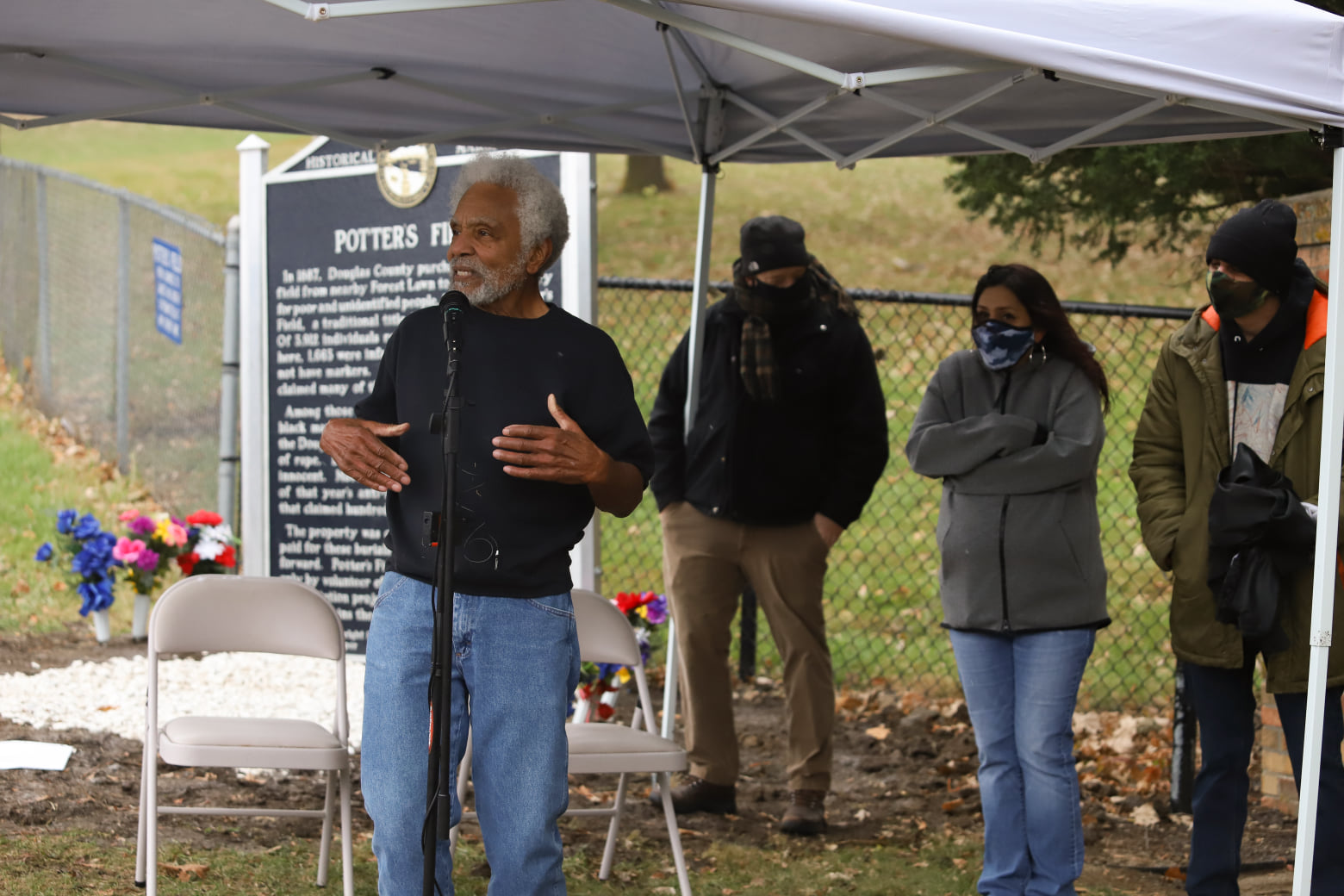 Secondary Sources
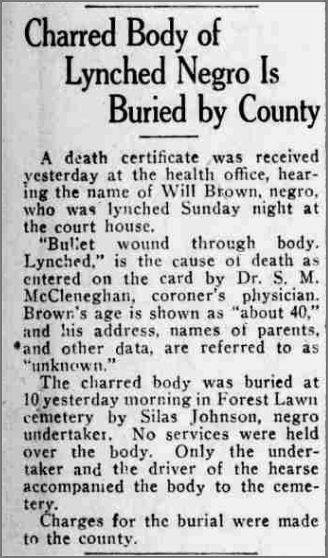 Historical Marker, meditation garden plaques
OWH articles of restoration project and original Riot Articles
Facebook group for historical marker establishment
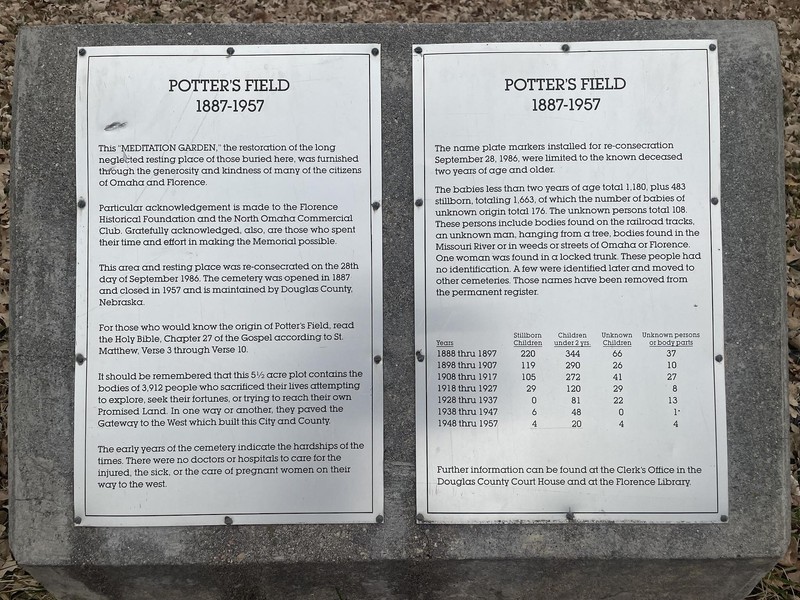 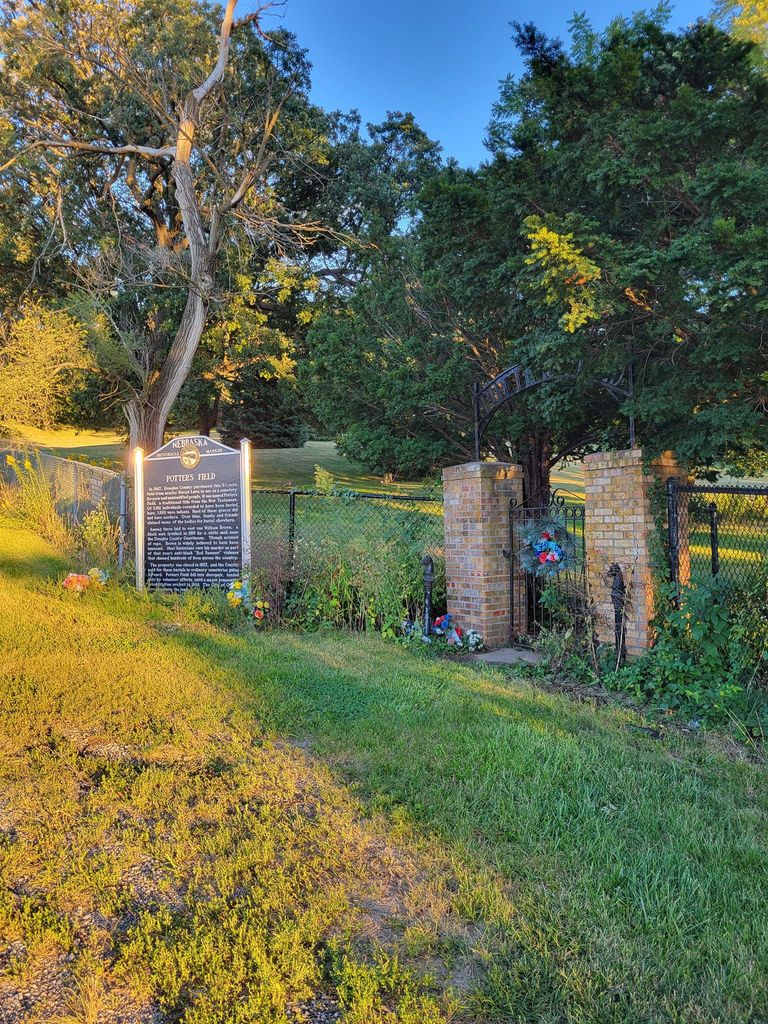 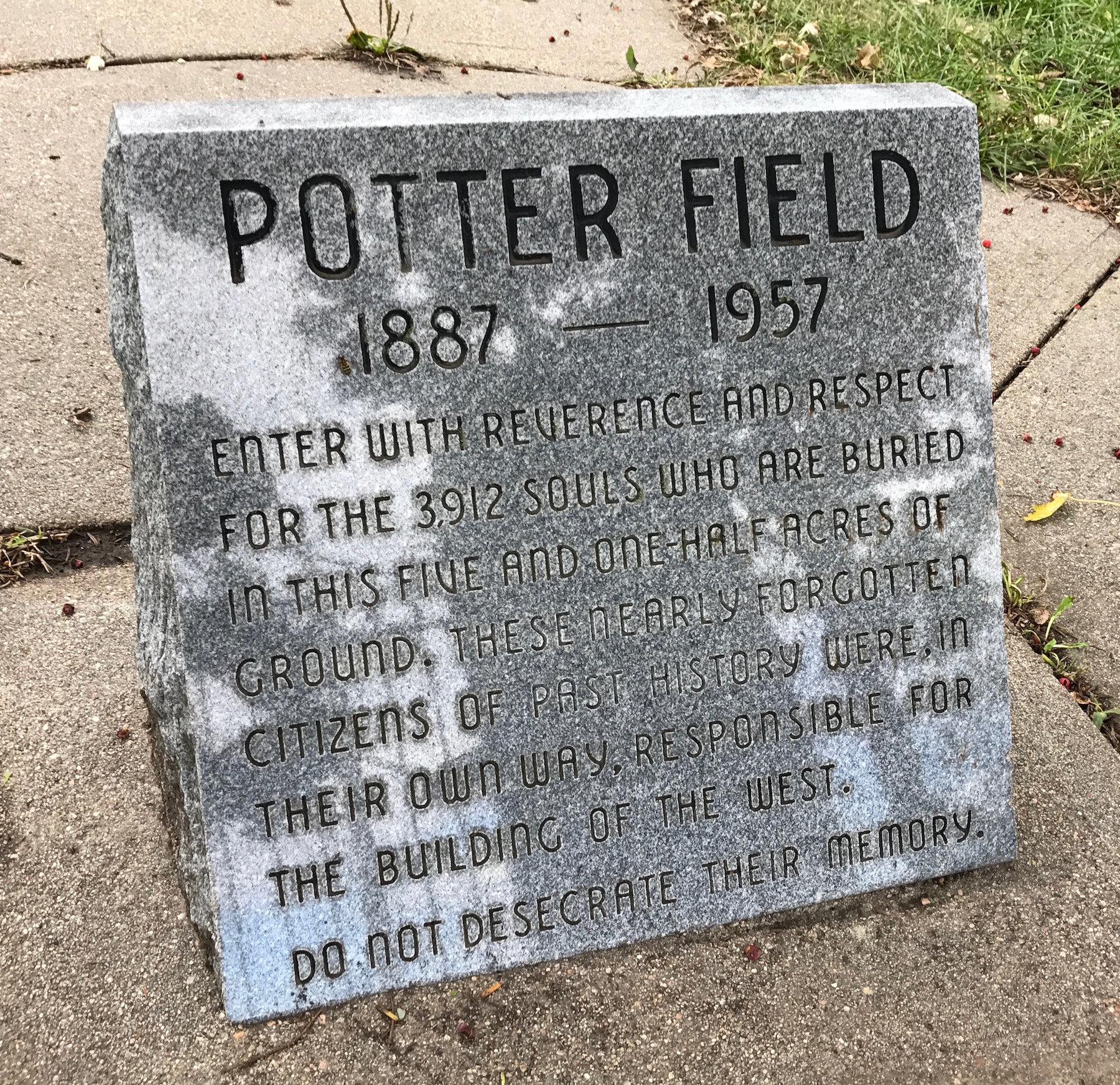 Use of Space
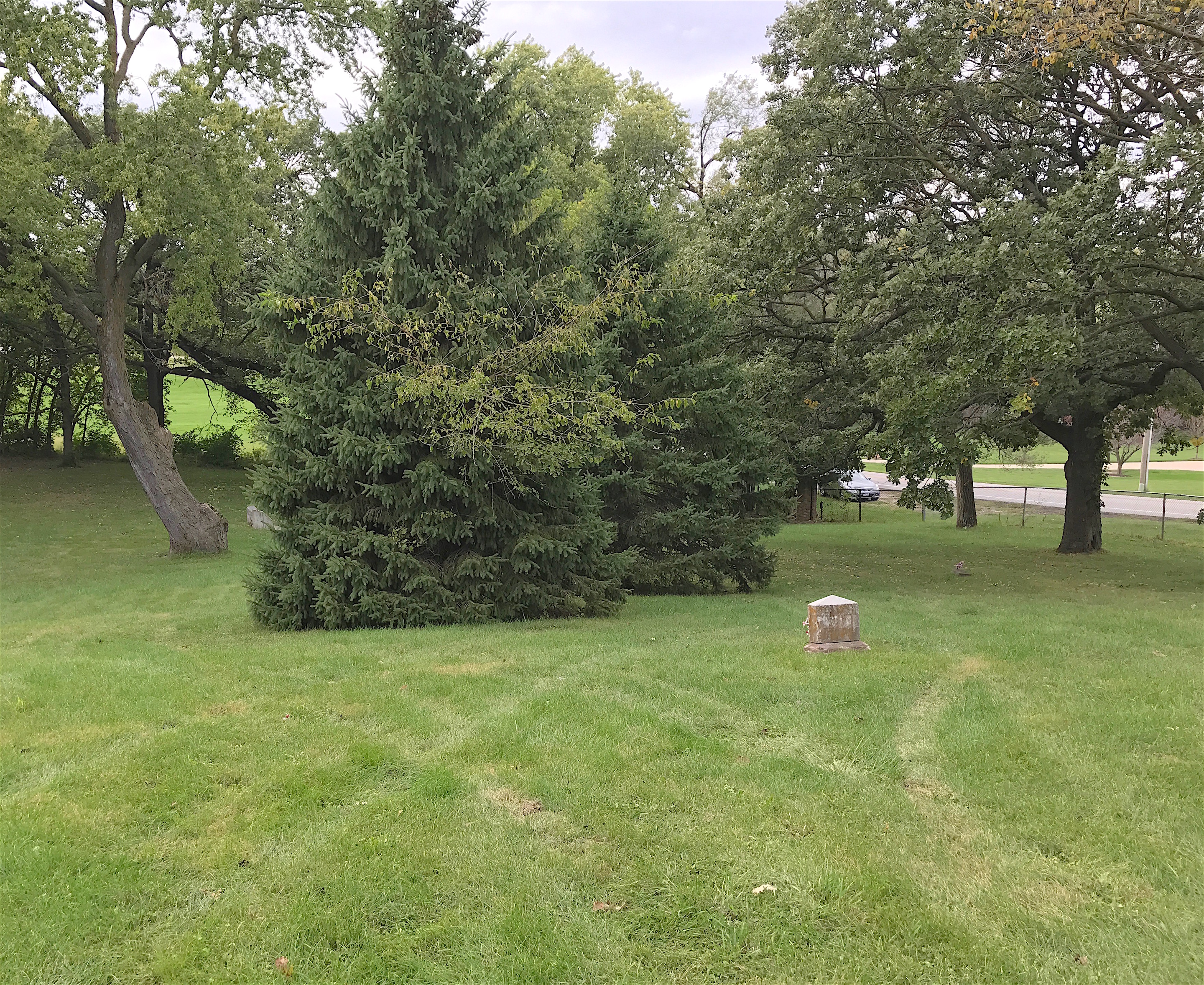 Use of space
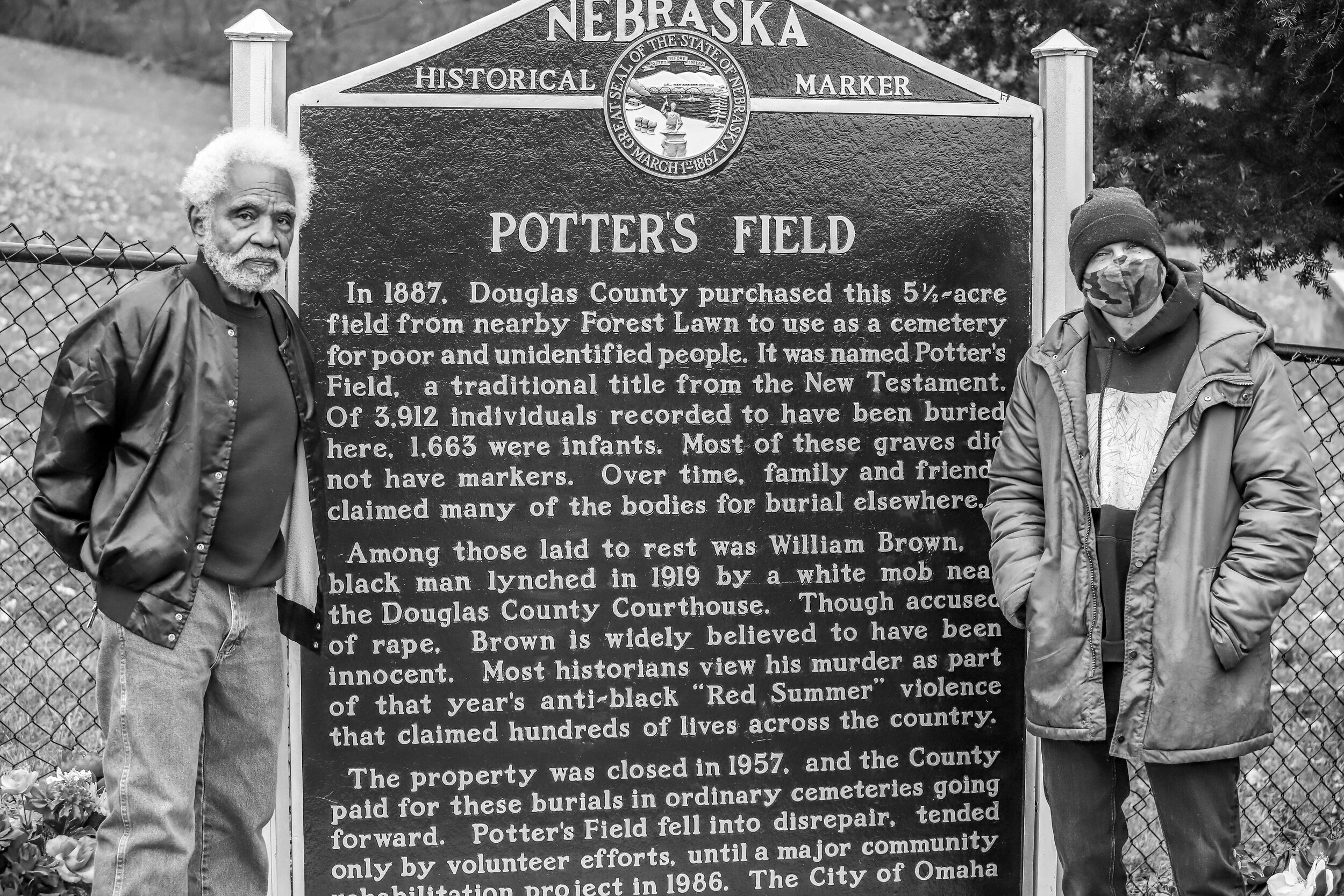 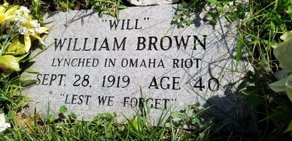 Community Projects and Historic Conservation
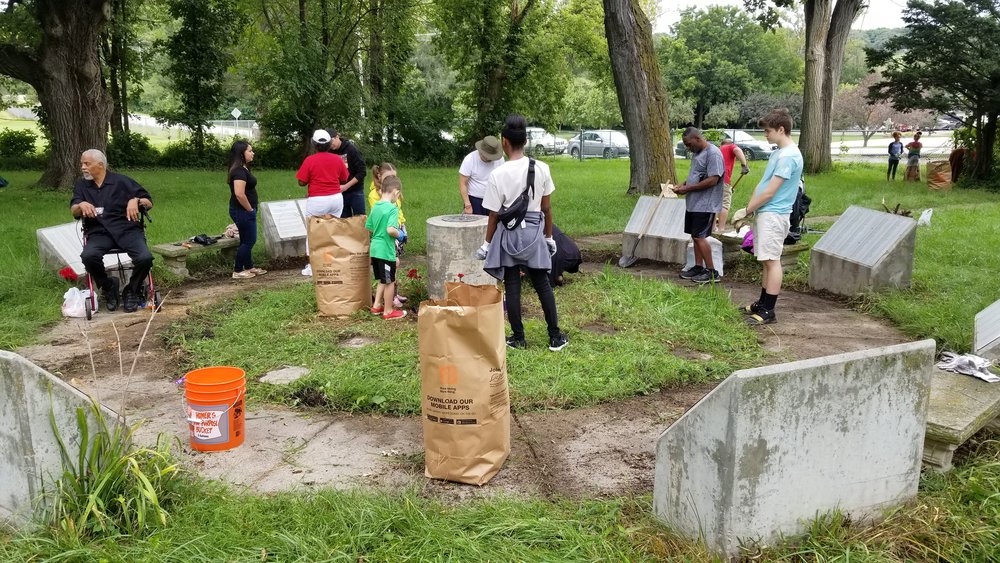 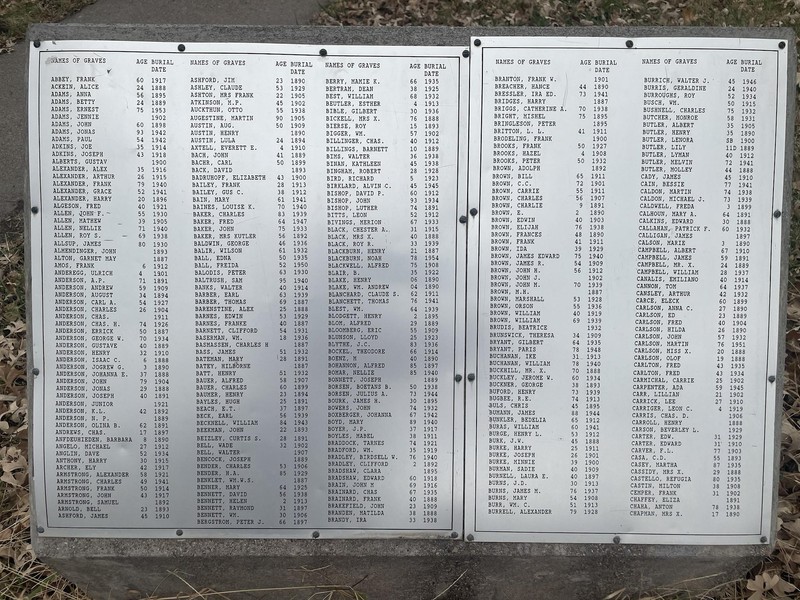 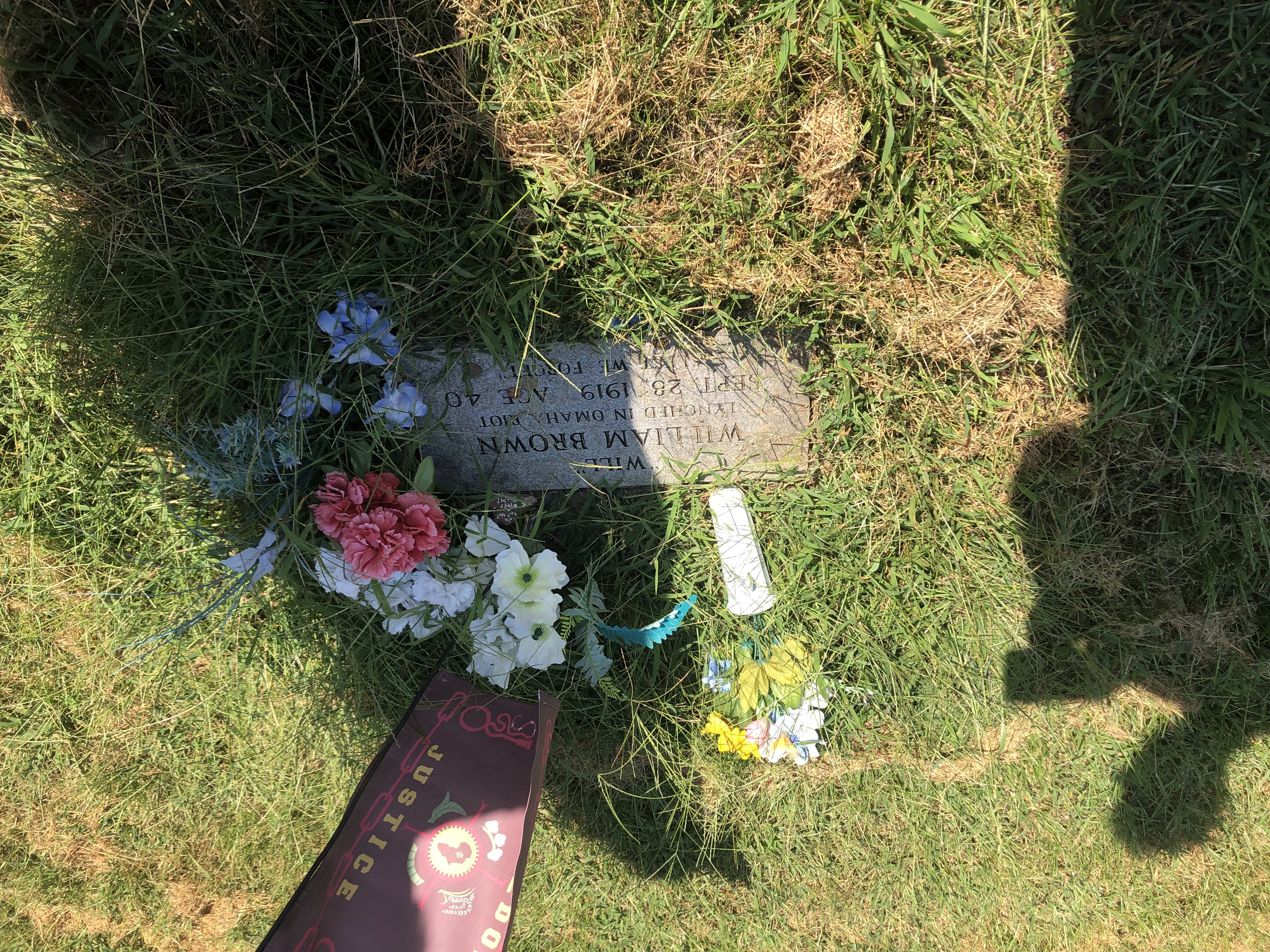 Memory
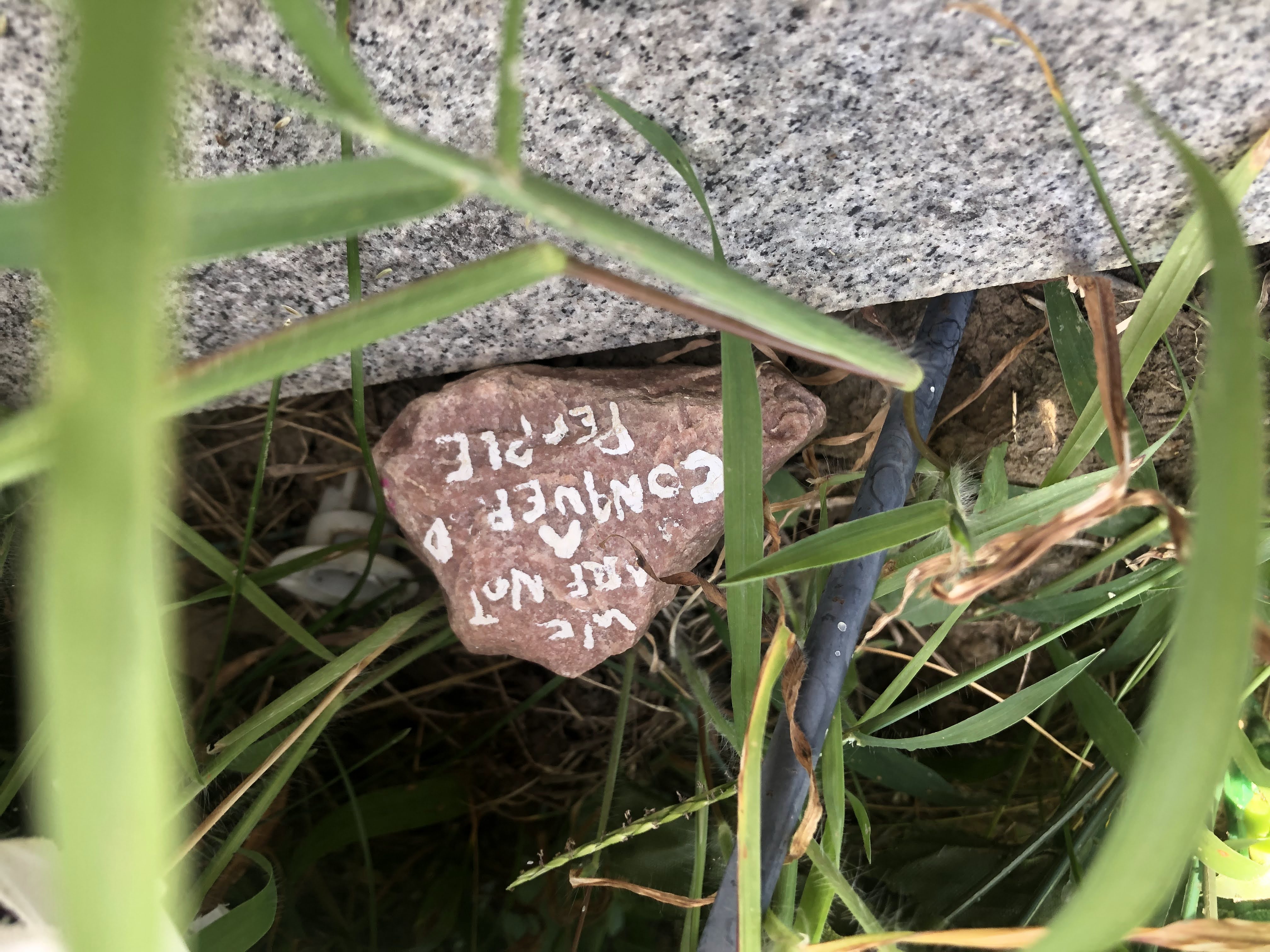 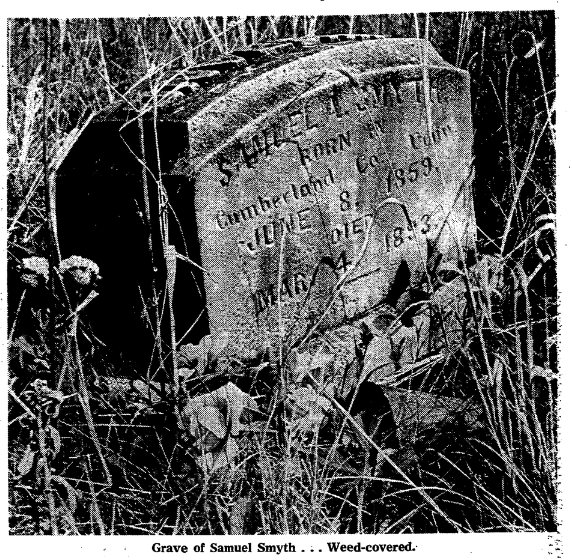 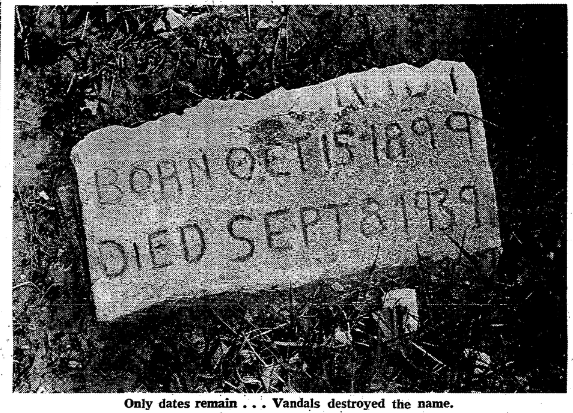 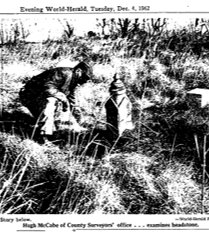 What did you find challenging in crafting your story about the site for a popular audience?
Lack of information
Forgotten on purpose